Databázové systémy a SQL
Lekce 11


Daniel Klimeš
Uživatelské funkce
Objekty databáze, stejně jako tabulky
 Vytvoření příkazem CREATE, zrušení příkazem DROP
 Možné sdílení mezi uživateli, lze definovat oprávnění na spuštění
 Skládá se z DML SQL příkazů
 Konstrukce jazyka PL/pgSQL – Procedural Language
 Návratová hodnota
 Použití SELECT funkce()
Daniel Klimeš, Databázové systémy a SQL
Základy PL/pgSQL
Standardní procedurální programovací jazyk, obdoba C, Java, Pascal
 Příkazy se vykonávají postupně + programovací smyčky
 Průchod tabulkou řádek po řádku
Základní prvky
Bloky kódu ohraničeny BEGIN END
 Definice proměnných
 Operátor přiřazení hodnoty do proměnné
 Podmíněný výraz
 Programovací smyčka
 Volání jiných funkcí
 Prvky odděleny středníkem
Daniel Klimeš, Databázové systémy a SQL
PL/SQL - FOR
DECLARE
    rs RECORD; --deklarace kurzoru
BEGIN
FOR rs IN (SELECT * FROM patients) LOOP 
	IF (rs.date_of_birth > current_date) THEN
		INSERT INTO test_tab (patient_id) VALUES (rs.patient_id);
	END IF; -- ukončení podmíněného výrazu
END LOOP; -- ukončení smyčky
END;
FOR rs IN (SELECT * FROM patients) LOOP 
 Příkaz smyčky
 Proměnná rs (kurzor, „vektor“) postupně nabývá hodnot  řádků,   které vrací SELECT příkaz (jednotlivé pacienty)
 Kurzor rs se musí deklarovat jako RECORD
 Pro každý vrácený řádek SELECT příkazu se provedou    příkazy uzavřené mezi LOOP a END LOOP
 Smyčka končí po zpracování všech záznamů SELECTU
 Pokud SELECT nevrací žádné řádky, blok smyčky se přeskočí
Daniel Klimeš, Databázové systémy a SQL
PL/SQL - IF
BEGIN
FOR rs IN (SELECT * FROM patients) LOOP 
	IF (rs.date_of_birth > current_date) THEN
		INSERT INTO test_tab (patient_id) VALUES (rs.patient_id);
	END IF; -- ukončení podmíněného výrazu
END LOOP; -- ukončení smyčky
END;
IF (rs.date_of_birth > current_date) THEN
 podmíněný výraz
 pokud je splněna podmínka, provedou se příkazymezi THEN a END IF
 Pokud ne, pokračuje se až za END IF
Daniel Klimeš, Databázové systémy a SQL
Proměnná v PL/SQL
CREATE OR REPLACE FUNCTION testf()
RETURNS NUMERIC AS $$
DECLARE
    rs RECORD;
    i NUMERIC(3);
BEGIN
i:=0;
FOR rs IN (SELECT * FROM patients) LOOP 
	IF (rs.date_of_birth > current_date) THEN
		INSERT INTO test_tab (patient_id) values (rs.patient_id);
		i:=i+1;
	END IF; -- ukončení podmíněného výrazu
END LOOP; -- ukončení smyčky
RETURN i;
END;
$$ LANGUAGE PLPGSQL;
DECLARE – zahajuje blok definice proměnných, každá proměnná musí být 
deklarovaná  na začátku kódu

Operátor přiřazení – :=
Daniel Klimeš, Databázové systémy a SQL
Výjimky
CREATE OR REPLACE FUNCTION testf()
RETURNS NUMERIC AS $$
DECLARE
    rs RECORD;
    i NUMERIC(3);
BEGIN
i:=0;
FOR rs IN (SELECT * FROM patients) LOOP 
	IF (rs.date_of_birth > current_date) THEN
		INSERT INTO test_tab (patient_id) values (rs.patient_id);
		i:=i+1;
	END IF; -- ukončení podmíněného výrazu
END LOOP; -- ukončení smyčky
RETURN i;
EXCEPTION
    WHEN division_by_zero THEN - -konkrétní očekávaná chyba
        RAISE NOTICE 'Neumim delit nulou'; 
        RETURN i; 
    WHEN OTHERS THEN  - - další chyby
         RAISE NOTICE 'Neco je spatne: %', SQLERRM;
         RETURN i;
END;
$$ LANGUAGE PLPGSQL;
Daniel Klimeš, Databázové systémy a SQL
Procedura – vytvoření časové osy
Přehled počtu zařazených pacientů po měsících:
CREATE VIEW mesicni_pocty ASSELECT  TO_CHAR(date_of_enrollment, ‘yyyy-mm’) mesic, COUNT(*) pocet FROMpatient_study WHERE study_id = 43
GROUP BY  TO_CHAR(date_of_enrollment, ‘yyyy-mm’)
ORDER BY 1
Chybí některé měsíce
Vytvoření časové osy v pomocné tabulce
Tabulka KALENDAR, její naplnění funkcí PROC_KALENDAR
 CREATE TABLE kalendar (
Mesic VARCHAR(10)
)
Daniel Klimeš, Databázové systémy a SQL
PL/SQL procedura
CREATE OR REPLACE FUNCTION proc_kalendar(od DATE, mesicu NUMERIC)
RETURNS NUMERIC AS $$
DECLARE
    i NUMERIC(3);
BEGIN
DELETE FROM kalendar;
   FOR i IN 0..mesicu-1 LOOP
     INSERT INTO kalendar (mesic) VALUES (to_char(od + (interval '1 month' * i), 'yyyy-mm'));
   END LOOP;
RETURN i;
EXCEPTION
    WHEN OTHERS THEN
         RAISE NOTICE 'Neco je spatne: %', SQLERRM;
         RETURN -1;
END;
$$ LANGUAGE PLPGSQL;
Daniel Klimeš, Databázové systémy a SQL
PL/SQL procedura
Spuštění:
SELECT proc_kalendar ('2010-01-01', 24);
Doplněný výpis:
SELECT k.mesic, COALESCE(mp.pocet,0) pocet FROM 
kalendar k LEFT JOIN mesicni_pocty mp ON k.mesic = mp.mesic 
ORDER BY k.mesic
Daniel Klimeš, Databázové systémy a SQL
POSTGRESQL – generátor řádků
SELECT a FROM GENERATE_SERIES(1,100) a ;
Daniel Klimeš, Databázové systémy a SQL
Tabulky
PostgreSQL (ANSI standard)
 information_schema.tables
 information_schema.columns
DDL příkazy pro manipulaci s tabulkami
 CREATE TABLE
 DROP TABLE
 ALTER TABLE
Daniel Klimeš, Databázové systémy a SQL
Pohledy (VIEWS)
Pohled = uložený SQL dotaz
Pracuje se s ním stejně jako s tabulkou
Ve většině případů je možný pouze SELECT

 CREATE VIEW v_ukazka AS
      SELECT ps.patient_id, study_name FROM patient_study ps, studies s
      WHERE ps.study_id = s.stud y_id


SELECT study_name, count(*) FROM v_ukazka
GROUP BY study_name 

DDL pro pohledy:
	CREATE OR REPLACE VIEW AS
	DROP VIEW
PostgreSQL/ANSI
 information_schema.views
Daniel Klimeš, Databázové systémy a SQL
Indexy
Indexy jsou obdobou kartotéky
 Umožňují rychlejší vyhledávání záznamů ve velkých tabulkách
 Urychlují SELECT dotazy, zpomalují INSERT, UPDATE, DELETE
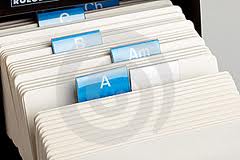 Indexy se vytváří nad jedním nebo více sloupci tabulky
 Standardně nad primárním klíčem a cizími klíči
 Dále nad sloupci, které se často používají za WHERE
DDL pro indexy
 CREATE INDEX
 DROP INDEX
 ALTER INDEX
Daniel Klimeš, Databázové systémy a SQL
Sekvence
Sekvence generují za všech okolností unikátní čísla – posloupnost
 Použití pro primární klíče při insertech nových řádků

 SELECT  NEXTVAL(‘nazev_sekvence')
 SELECT  CURRVAL('nazev_sekvence ')

 Každé zavolání NEXTVAL vrátí další číslo v posloupnosti bez ohledu
 na transakce
Při neúspěšném použití vygenerovaného ID vznikají “díry” v posloupnosti
DDL
 CREATE SEQUENCE
 DROP SEQUENCE
PostgreSQL/ANSI
 information_schema.sequences
Daniel Klimeš, Databázové systémy a SQL